স্বাগতম
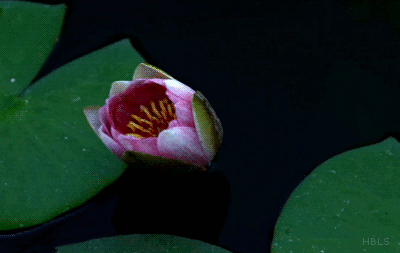 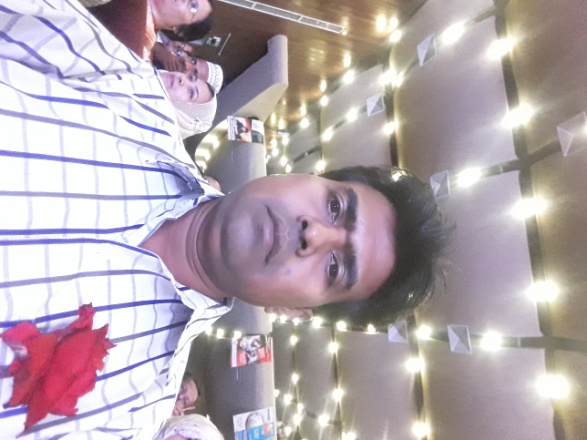 মোঃ আবদুর রহিম
সহকারী শিক্ষক
     বদরীপুর সরকারী প্রাথমিক বিদ্যালয়
নোয়াখালী সদর, নোয়াখালী।
01858068487, 01784330592
ict2016rahim@gmail.com
প্রাথমিক বিজ্ঞান
তৃতীয় শ্রেণি 
অধ্যায়-২
সময়-৩৫মিঃ
এই পাঠ শেষে শিক্ষার্থীরা –
    নিকট পরিবেশের উদ্ভিদ সনাক্ত করতে   পারবে। ২.২. ১  
    পরিবেশের বিভিন্ন প্রাণীর নাম উল্লেখ করতে পারবে। ২. ২. ২
জীবঃ  উদ্ভিদ এবং প্রাণী
কিসের ছবি বল
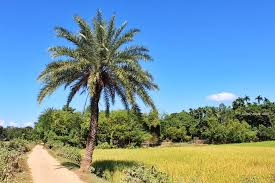 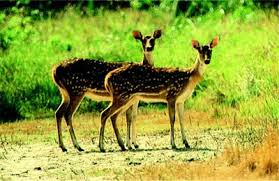 গাছ
হরিণ
দেখ এবং বল
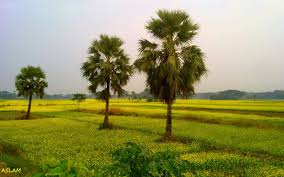 পাতা
ফল
কান্ড
মূল
উদ্ভিদ
দেখ এবং বল
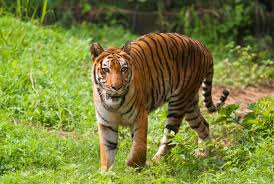 কান
চোখ
নাক
পা
মুখ
প্রাণী
উদ্ভিদের বৈশিষ্ট্য
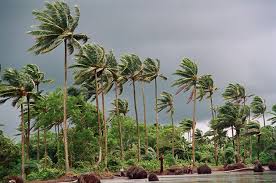 ১। এক জায়গা থেকে অন্য জায়গায়   চলাচল করতে পারে না।
২। প্রাণীর মতো উদ্ভিদ খাবার খায় না।
৩। উদ্ভিদ নিজের খাদ্য নিজেই তৈরী করতে পারে।
উদ্ভিদ
প্রাণীর বৈশিষ্ট্য
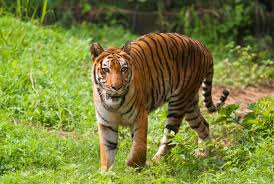 ১। প্রাণী নিজের ইচ্ছামতো চলাচল করতে পারে।
২। প্রাণী নিজের খাদ্য তৈরী করতে পারে না।
৩। প্রাণীদের চোখ, কান, নাক, মুখ ইত্যাদি আছে।
প্রাণী
সময়-৩মিঃ
দল  ২
দল১
3টি উদ্ভিদের বৈশিষ্ট্য লিখ।
3টি উদ্ভিদের বৈশিষ্ট্য লিখ।
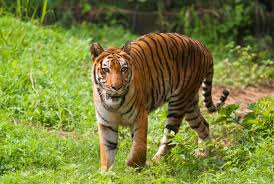 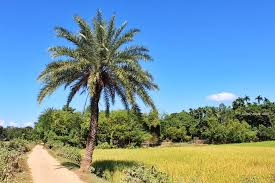 শুন্যস্থান পুরন করঃ

ক।  উদ্ভিদ এক জায়গা থেকে অন্য জায়গায় … …  করতে পারে না।

খ।  প্রাণী নিজের খাদ্য … … করতে পারে না।

গ।  প্রাণী এক স্থান থেকে অন্য স্থানে … … … করতে পারে।
চলাচল
তৈরি
চলাচল
বইয়ের ৮ পৃষ্ঠা খোলো
এবং নিরবে পড়
প্রশ্ন-  কোনটি নিজের খাদ্য নিজে তৈরি করতে পারে?

প্রশ্ন- কোনটি নিজে নিজে চলতে পারে?

প্রশ্ন- কোনটি খাদ্য হিসেবে উদ্ভিদ বা অন্য প্রাণী খেয়ে থাকে?


ক) ............মূলের সাহায়্যে মাটিতে আটকে থাকে।।
খ) ......... চোখ, কান, নাক আছে।
উঃ  উদ্ভিদ
উঃ  প্রাণী
উঃ  প্রাণী
তোমার বাড়িতে আছে এমন 5টি উদ্ভিদ ও 5টি প্রাণীর নাম লিখে আনবে।
ধন্যবাদ
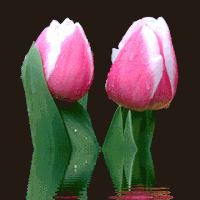